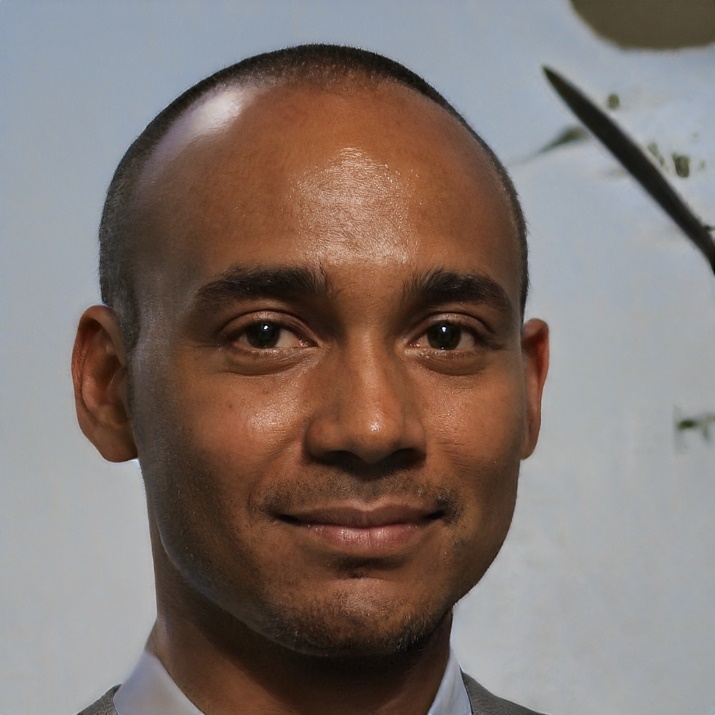 Mein Lastenrad:
Mein City-Bike:
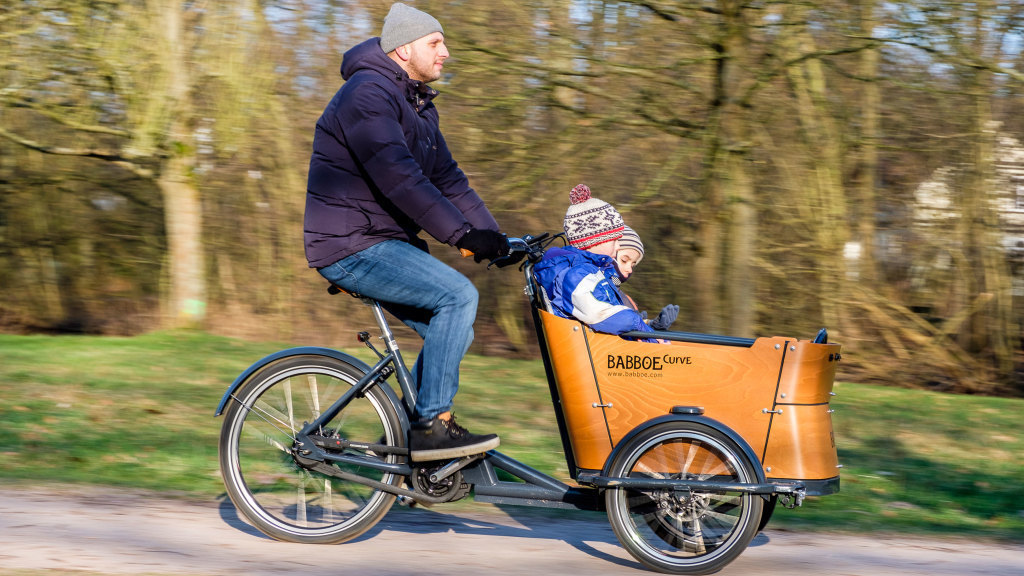 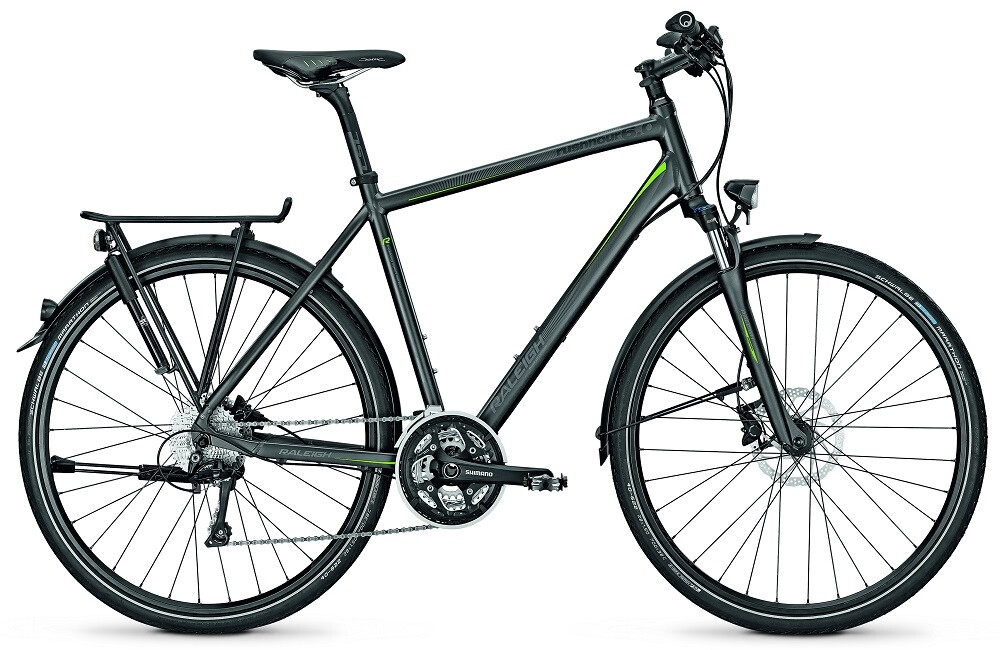 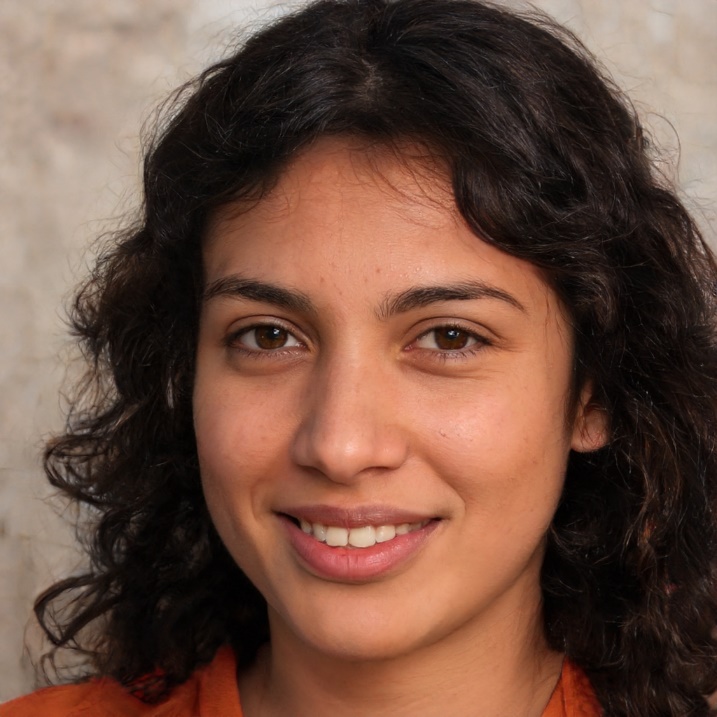 Meine Fahrradwand:
Mein Lieblingsrad:
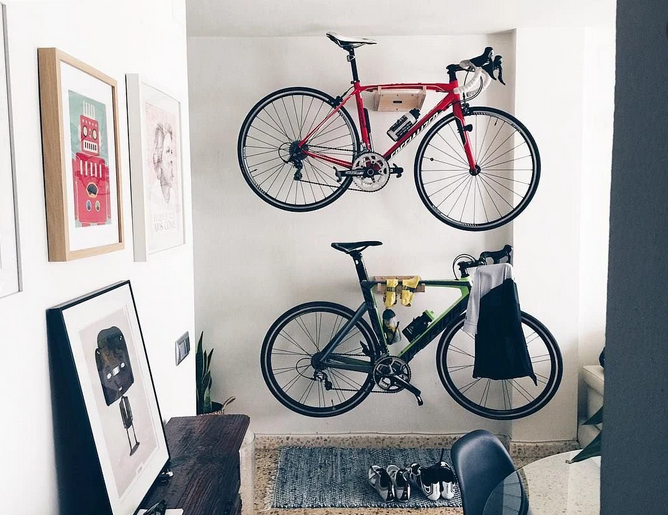 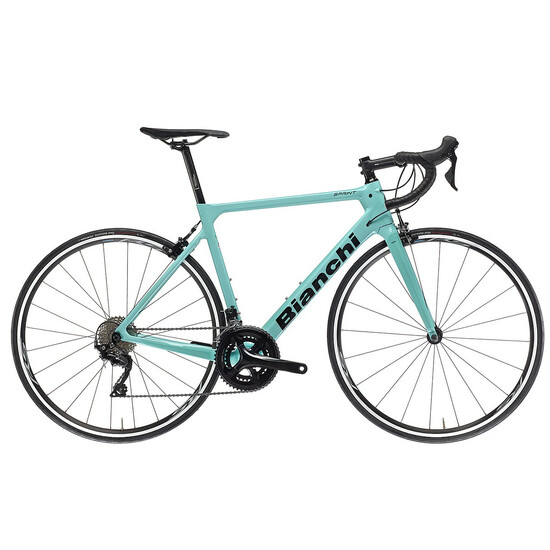 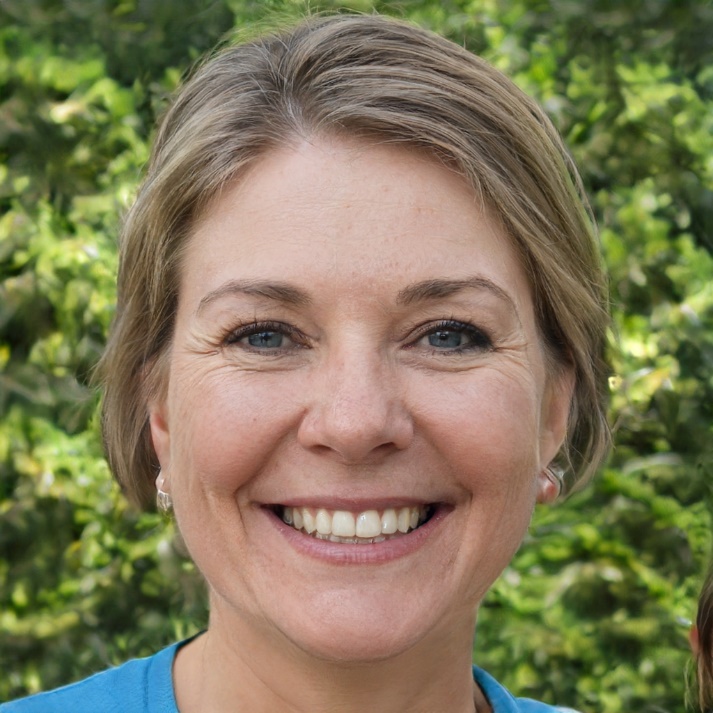 Mein Mountain Bike:
Mein Pendel-Rad:
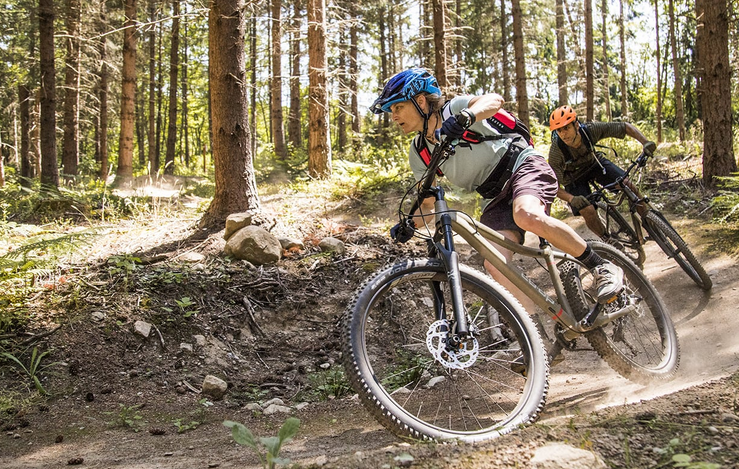 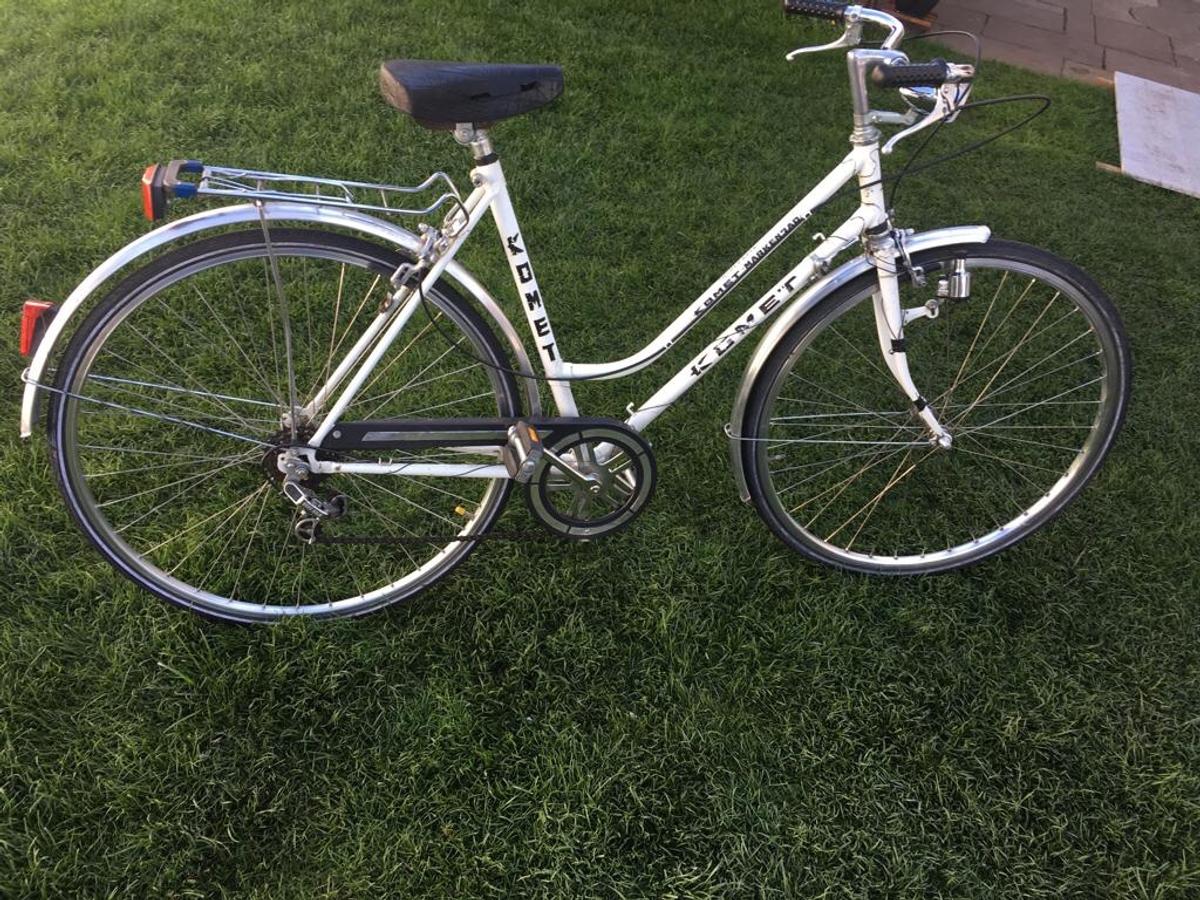